Глава 10. Уровень приложений
Материалы для инструктора
CCNA Routing and Switching
Введение в сетевые технологии (v6.0)
[Speaker Notes: Программа Сетевой академии Cisco
Введение в сетевые технологии
Глава 10. Уровень приложений]
Материалы для инструкторов. Глава 10. Руководство по планированию
Эта презентация PowerPoint состоит из двух частей:
Руководство по планированию для инструкторов
Ознакомительная информация по главе
Методические пособия
Презентация перед классом для инструктора
Дополнительные слайды, которые можно использовать в классе
Начало на слайде № 12

Примечание. Перед предоставлением общего доступа удалите руководство по планированию из данной презентации.
Глава 10. Уровень приложений
Introduction to Networks 6.0. Руководство по планированию
[Speaker Notes: Программа Сетевой академии Cisco
Введение в сетевые технологии (v6.0)
Глава 10. Уровень приложений]
Глава 10. Упражнения
Какие упражнения относятся к данной главе?
В этой главе для выполнения упражнений с программой Packet Tracer используйте следующий пароль: PT_ccna5
Глава 10. Упражнения (продолжение)
Какие упражнения относятся к данной главе?
В этой главе для выполнения упражнений с программой Packet Tracer используйте следующий пароль: PT_ccna5
Глава 10. Проверочная работа
После прохождения главы 10 учащиеся должны пройти проверку на знание материала главы 10.
Для неформальной оценки успехов учащихся можно использовать контрольные работы, лабораторные работы, работу с симулятором Packet Tracer и другие упражнения.
Глава 10. Практические рекомендации
Прежде, чем излагать материал главы 10, обратите внимание на следующее:
Инструктор должен пройти проверку на знание материала главы 10 «Проверочная работа».
Цели этой главы: 
Объяснить, каким образом взаимодействуют функции уровня приложений, уровня представления и сеансового уровня, для предоставления приложениям конечного пользователя доступа к сетевым сервисам.
Объяснить, как распространенные протоколы уровня приложений взаимодействуют с приложениями конечных пользователей.
Объяснить, как работают веб-протокол и протокол электронной почты.
Объяснить принципы работы протоколов DNS и DHCP.
Объяснить, как работают протоколы передачи файлов.
Глава 10. Практические рекомендации (продолжение)
На уровне приложений данные вводятся в сеть данных. Для начала обсудите популярные сетевые и интернет-приложения. В качестве примера можно привести веб-обозреватели, электронную почту, Telnet и т. д.
Объясните студентам, что понимание служб и протоколов чрезвычайно важно, поскольку сетевым трафиком можно управлять в зависимости от используемой службы и соответствующего протокола. Следовательно, различные типы сетевого трафика могут определяться протоколом, который используется для передачи трафика.
В одноранговых сетях каждый компьютер может быть либо клиентом, либо сервером. Поскольку каждое устройство может выполнять обе задачи, они называются одноранговыми узлами. 
Убедитесь, что студенты не путают одноранговую сеть с клиентами файлообменных сетей, такими как Gnutella или BitTorrent. 
Клиенты файлообменных сетей предоставляют пользователям возможность непосредственного обмена определенными типами файлов в одноранговых или в клиент-серверных сетях.
Глава 10. Практические рекомендации (продолжение)
Объясните, что основная задача службы DNS — упростить взаимодействие пользователя и системы путем преобразования URL-адресов, которые используются приложениями, в IP-адреса, необходимые для сети передачи данных.
Используя программу Wireshark, выполните захват потока пакетов к одному из известных веб-сайтов. Обратите внимание на запрос DNS IP-адреса, отправленный на URL-адрес веб-сайта, и на ответ с IP-адресом.
Обсудите три протокола электронной почты и объясните различия между протоколами POP и IMAP.
При использовании IMAP: в клиентское приложение загружаются копии сообщений. Исходные сообщения остаются на сервере до тех пор, пока они не будут удалены вручную.
Объясните, что задача DHCP — упростить взаимодействие пользователя и сети путем автоматического получения IP-адреса для компьютера. 
После включения компьютера, на котором настроено использование DCHP, он отправляет DCHP-запрос для получения IP-адреса. После этого любой доступный DHCP-сервер отправляет IP-адрес (а также другие сведения о конфигурации IP).
Протокол DHCP — DORA — Discover, Offer, Request, Acknowledge (Открытие, предложение, запрос, подтверждение)
Глава 10. Дополнительная помощь
Дополнительные справочные материалы, содержащие различные стратегии обучения, в том числе планы занятий, описание аналогий для сложных понятий и темы обсуждений, доступны на веб-сайте сообщества сертифицированных сетевых специалистов (CCNA) по адресу https://www.netacad.com/group/communities/community-home.
Практические рекомендации специалистов со всего мира для обучения по программе CCNA Routing and Switching. https://www.netacad.com/group/communities/ccna 
Если вы хотите поделиться с другими преподавателями планами занятий и другой полезной информацией, вы можете разместить её на сайте сообщества CCNA.
Студенты могут записаться на курс Introduction to Packet Tracer (Введение в Packet Tracer) (для самостоятельного изучения)
Глава 10. Уровень приложений
Название учебного плана
Введение в сетевые технологии (v6.0)
[Speaker Notes: Программа Сетевой академии Cisco
Введение в сетевые технологии (v6.0)
Глава 10. Уровень приложений]
Глава 10. Разделы и задачи
10.1. Протоколы уровня приложений
Объяснить, как на уровне приложений поддерживается работа приложений конечного пользователя.
Объяснить, каким образом взаимодействуют функции уровня приложений, уровня представления и сеансового уровня, для предоставления приложениям конечного пользователя доступа к сетевым сервисам
Объяснить, как распространенные протоколы уровня приложений взаимодействуют с приложениями конечных пользователей.
10.2. Общеизвестные протоколы и службы уровня приложений
Объяснить, как работают общеизвестные протоколы уровня приложений TCP/IP.
Объяснить, как работают веб-протокол и протокол электронной почты.
Объяснить принципы работы протоколов DNS и DHCP.
Объяснить, как работают протоколы передачи файлов.
[Speaker Notes: Программа Сетевой академии Cisco
Введение в сетевые технологии (v6.0)
Глава 10. Уровень приложений]
10.1. Протоколы уровня приложений
[Speaker Notes: 10. Уровень приложений
10.1. Протоколы уровня приложений]
Приложение, представление и сеансУровень приложений
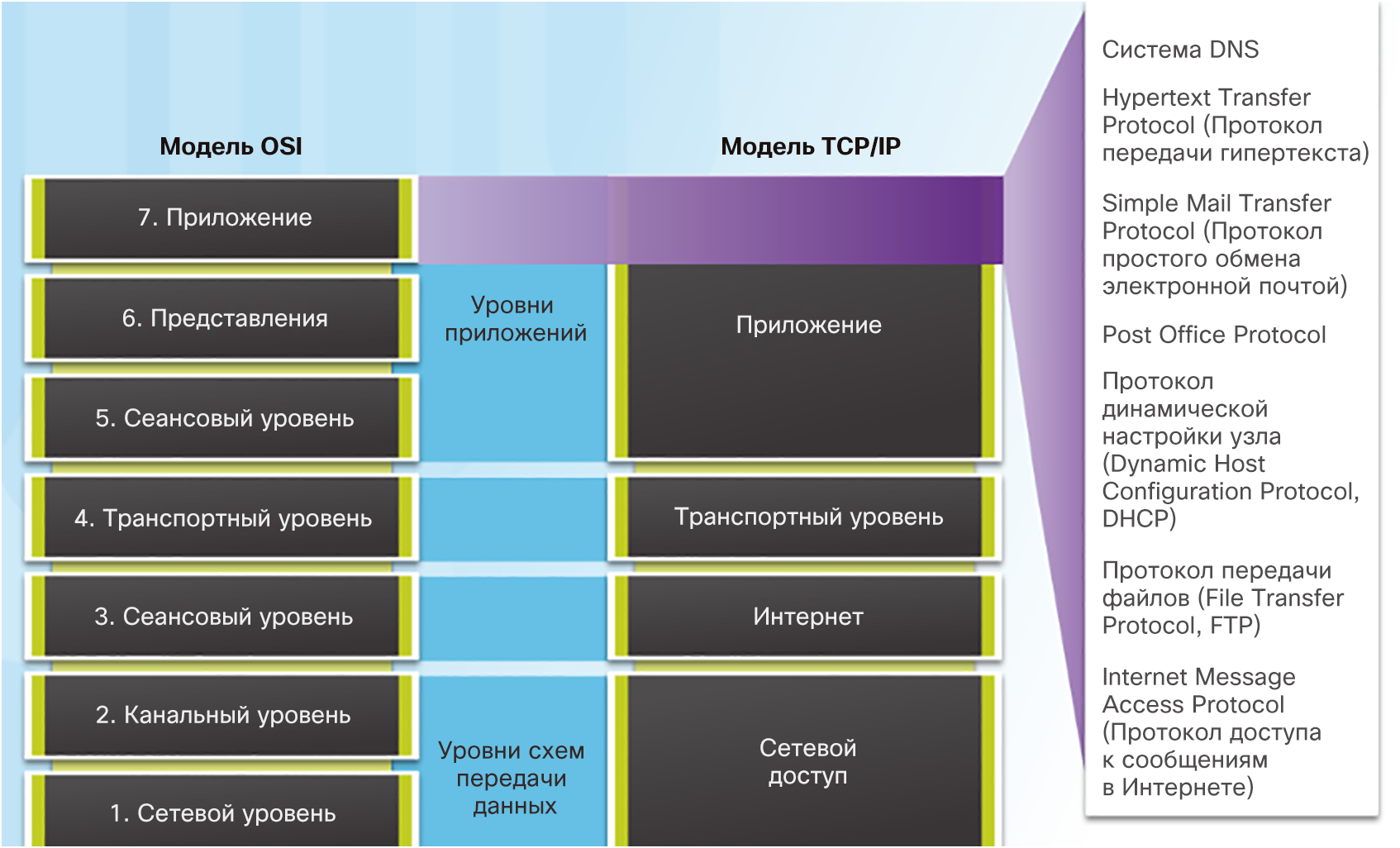 Уровень приложений:
Ближайший к конечному пользователю. 
Используется для обмена данными между программами, исполняемыми на хосте источника и хосте назначения.
[Speaker Notes: 10.1. Протоколы уровня приложений
10.1.1. Приложение, представление и сеанс
10.1.1.1. Уровень приложений]
Приложение, представление и сеансУровень представления и сеансовый уровень
Функция уровня представления:
Форматирование данных из исходного устройства в форме, совместимой с получающим устройством.
Сжатие данных. 
Шифрование данных. 
Функция сеансового уровня
Создание и поддержание диалогов между исходными и конечными приложениями.
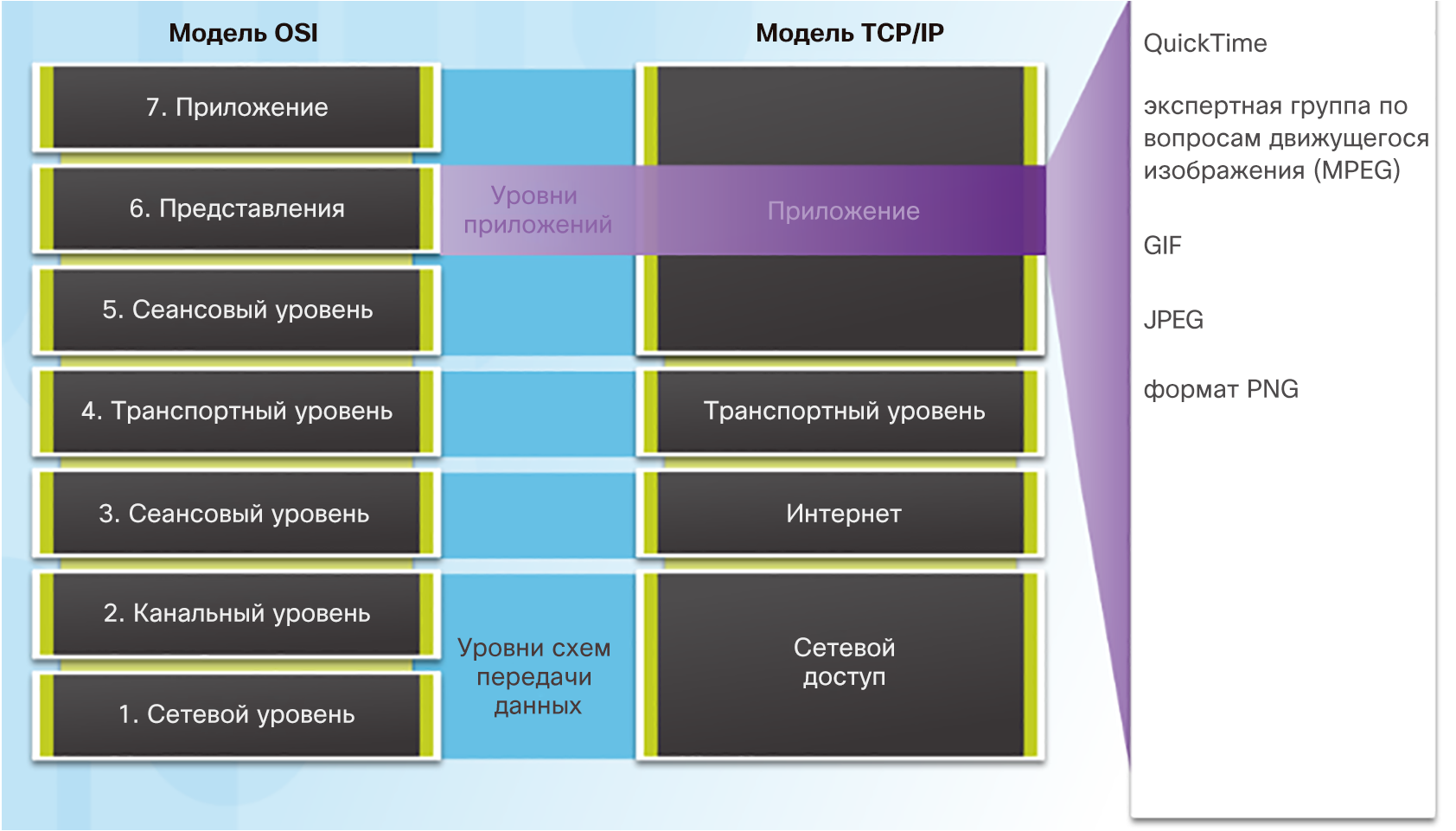 [Speaker Notes: 10.1. Протоколы уровня приложений
10.1.1. Приложение, представление и сеанс
10.1.1.2. Уровень представления и сеанса]
Приложение, представление и сеансПротоколы уровня приложений TCP/IP
Почтовый протокол (POP) TCP 110 — позволяет клиентам получать электронные письма с почтового сервера.
Протокол доступа к сообщениям в сети Интернет (IMAP) TCP 143 — позволяет клиентам получать электронные письма с почтового сервера, при этом электронные письма остаются на сервере.
Протокол передачи файлов (FTP) TCP 20 и 21 — надежный протокол доставки файлов с подтверждением, ориентированный на установление соединения.
Простейший протокол передачи файлов (TFTP) UDP 69 — простой протокол передачи файлов без установления соединения.
Протокол передачи гипертекстовой информации (HTTP) TCP 80, 8080 — набор правил для обмена текстом, графическими изображениями и т. д. в Интернете.
Протокол защищенной передачи гипертекстовой информации (HTTPS) TCP, UDP 443 — использует шифрование и аутентификацию для безопасного обмена данными.
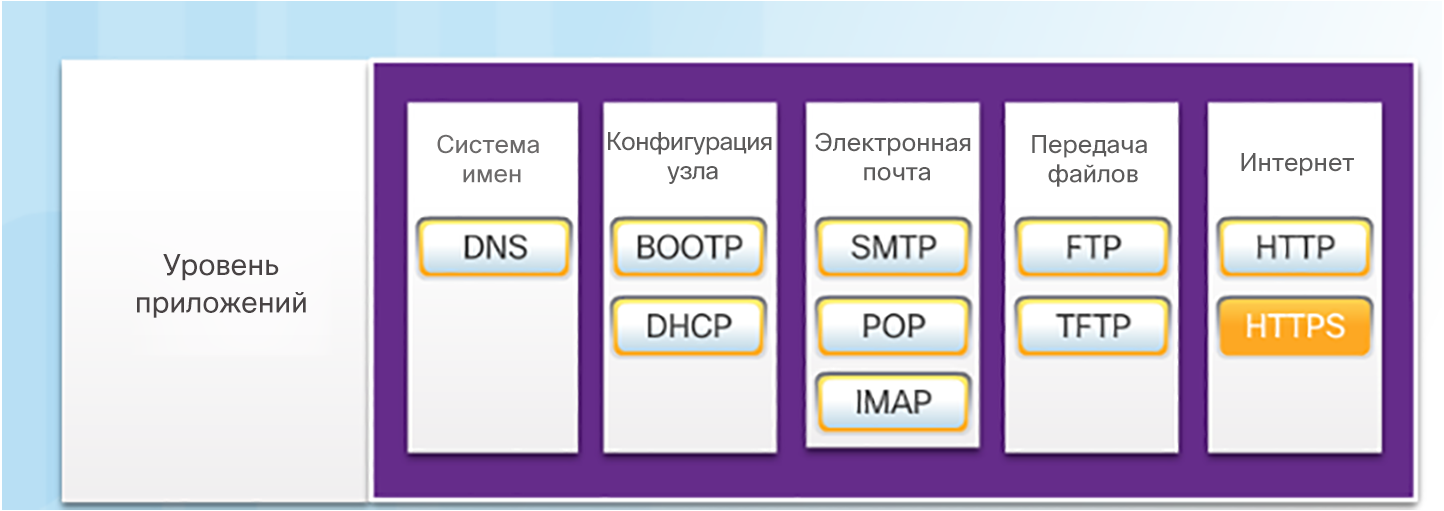 Сервер доменных имен (DNS) TCP, UDP 53 — преобразует доменные имена, например cisco.com, в IP-адреса.
(BOOTP) — протокол Bootstrap — BOOTP был замещен протоколом DHCP.
Протокол динамической настройки узла (DHCP) UDP, клиент 68, сервер 67 — динамически присваивает IP-адреса клиентским станциям при запуске.
Упрощенный протокол электронной почты (SMTP) TCP 25 — позволяет клиентам отправлять электронные сообщения на почтовый сервер.
[Speaker Notes: 10.1. Протоколы уровня приложений
10.1.1. Приложение, представление и сеанс
10.1.1.3. Протоколы уровня приложений TCP/IP]
Взаимодействие протоколов приложений с приложениями конечных пользователейМодель «клиент-сервер»
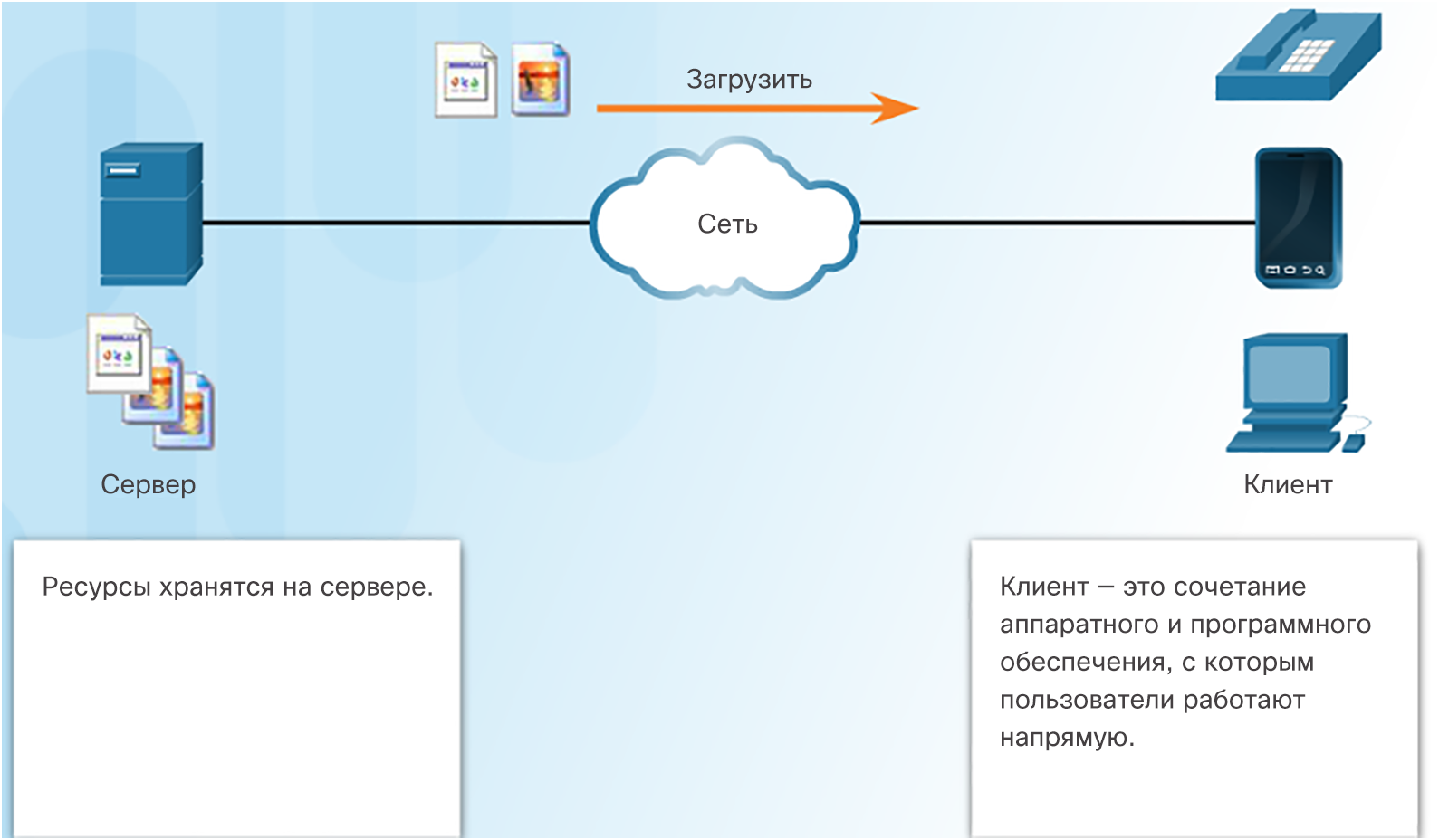 Считается, что процессы модели «клиент — сервер» происходят на уровне приложений.
Протоколы уровня приложений описывают формат запросов и ответов между клиентами и серверами.
Примером сети типа «клиент-сервер» является использование службы электронной почты для отправки, получения и хранения электронных писем
[Speaker Notes: 10.1. Протоколы уровня приложений
10.1.2. Взаимодействие протоколов приложений с приложениями конечных пользователей
10.1.2.1. Модель «клиент-сервер»]
Способы взаимодействия протоколов приложений с приложениями конечных пользователейОдноранговые сети
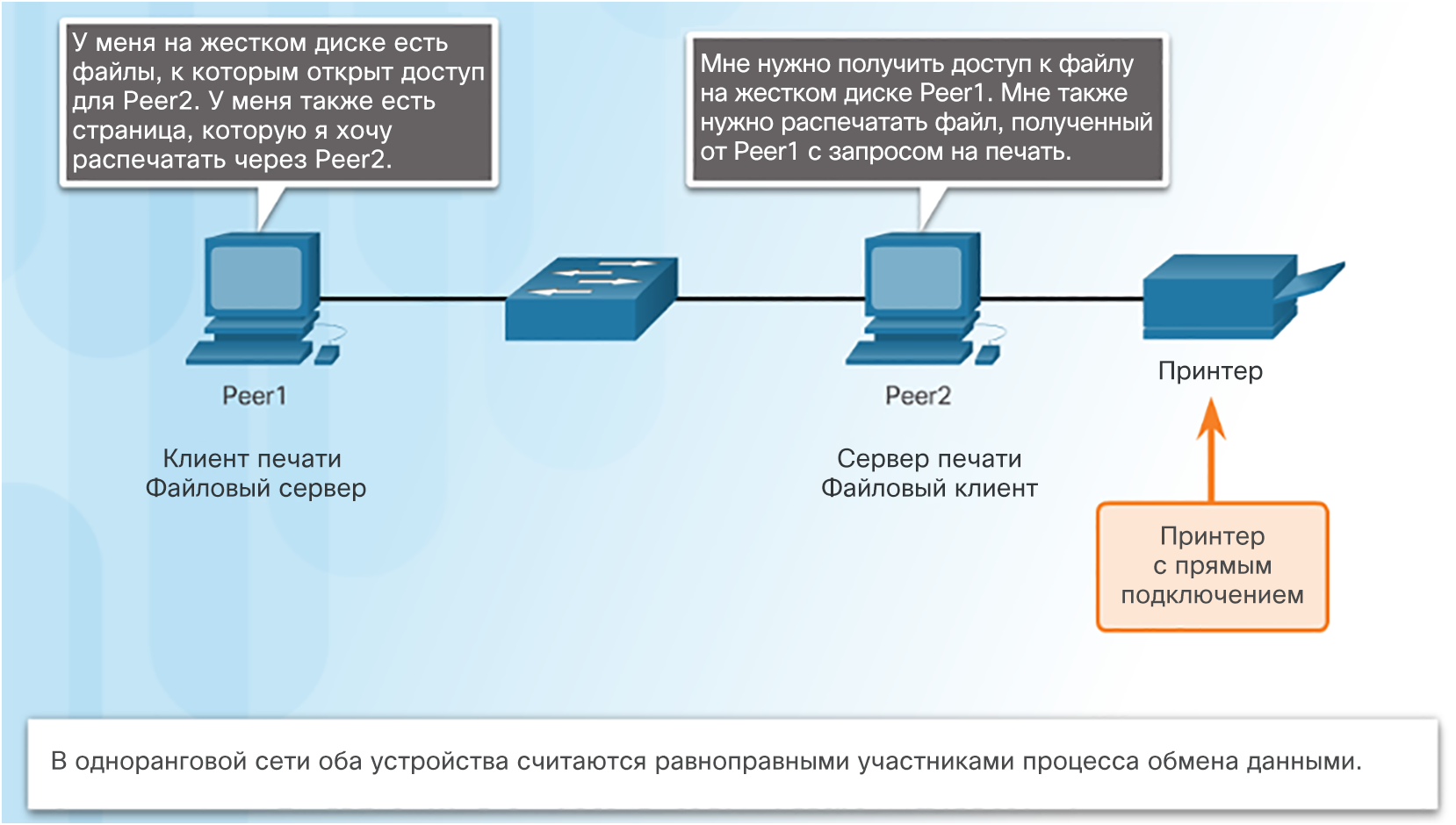 Доступ к данным с однорангового устройства осуществляется без использования выделенного сервера.
Каждое устройство (называемое одноранговым) может выполнять функции как сервера, так и клиента.
[Speaker Notes: 10.1. Протоколы уровня приложений
10.1.2. Взаимодействие протоколов приложений с приложениями конечных пользователей
10.1.2.2. Одноранговые сети]
Способы взаимодействия протоколов приложений с приложениями конечных пользователейОдноранговые приложения
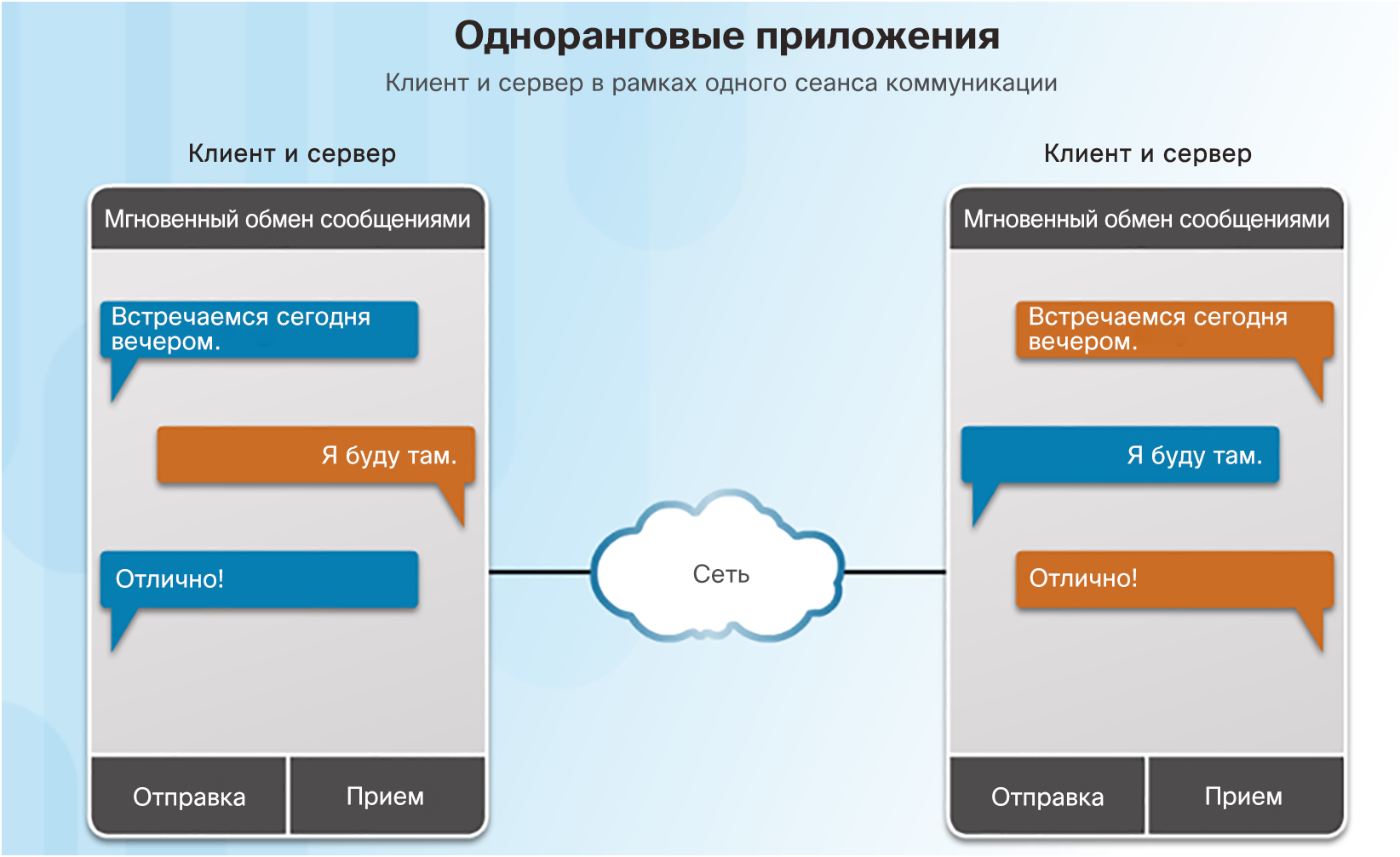 Одноранговое приложение (P2P) позволяет устройству выступать в роли как клиента, так и сервера в пределах одного сеанса связи.
Для P2P-приложений требуется, чтобы каждое конечное устройство предоставляло пользовательский интерфейс и запускало сервис в фоновом режиме.
[Speaker Notes: 10.1. Протоколы уровня приложений
10.1.2. Взаимодействие протоколов приложений с приложениями конечных пользователей
10.1.2.3. Одноранговые приложения]
Способы взаимодействия протоколов приложений с приложениями конечных пользователейНаиболее распространенные одноранговые приложения
Наиболее распространенные P2P-сети:
G2
Bitcoin
BitTorrent
eDonkey
Некоторые Р2Р-приложения разработаны на основе протокола Gnutella, который предполагает обмен целыми файлами между пользователями.
Многие P2P-приложения позволяют пользователям совместно использовать части множества файлов в одно и то же время. Это технология BitTorrent.
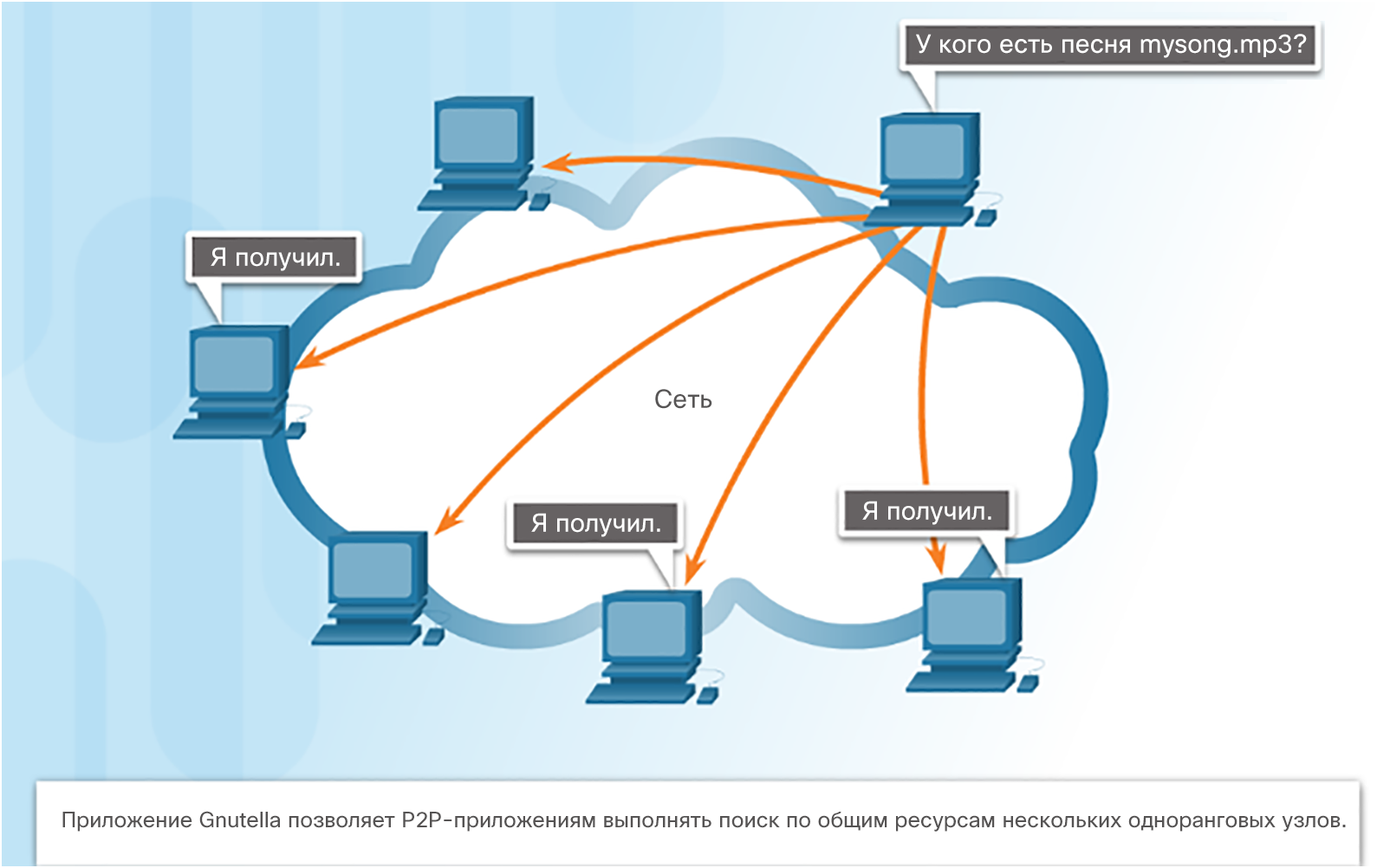 [Speaker Notes: 10.1. Протоколы уровня приложений
10.1.2. Взаимодействие протоколов приложений с приложениями конечных пользователей
10.1.2.4. Наиболее распространенные одноранговые приложения]
Способы взаимодействия протоколов приложений с приложениями конечных пользователейИзучение функции обмена файлами по сетям P2P
[Speaker Notes: 10.1. Протоколы уровня приложений
10.1.2. Взаимодействие протоколов приложений с приложениями конечных пользователей
10.1.2.5 Лабораторная работа: изучение функции обмена файлами между одноранговыми устройствами]
10.2. Общеизвестные протоколы и службы уровня приложений
[Speaker Notes: 10. Уровень приложений
10.2. Общеизвестные протоколы и службы уровня приложений]
Протоколы электронной почты и веб-протоколыПротокол передачи гипертекста (HTTP) и язык гипертекстовой разметки (HTML)
После ввода в адресной строке веб-адреса или универсального указателя ресурса (URL) веб-обозреватель устанавливает соединение по протоколу HTTP с веб-сервисом, запущенным на сервере.
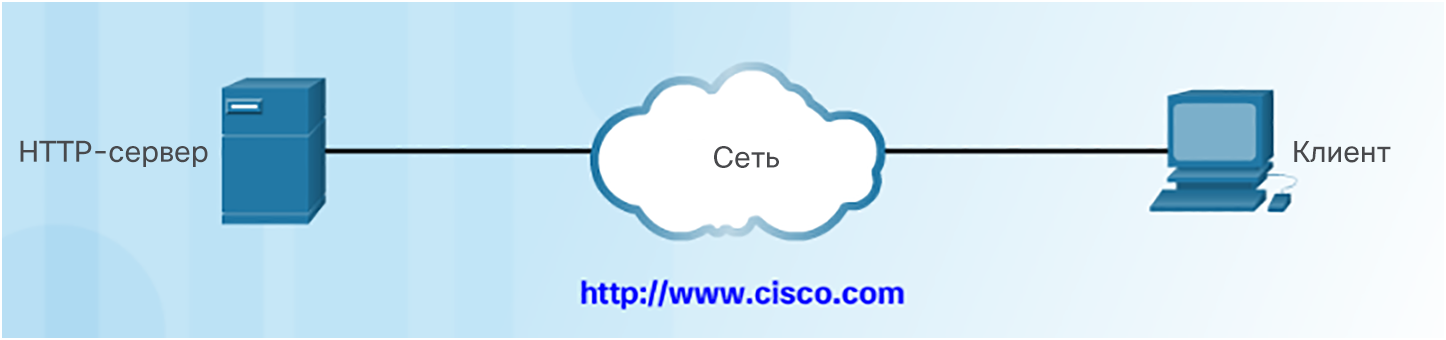 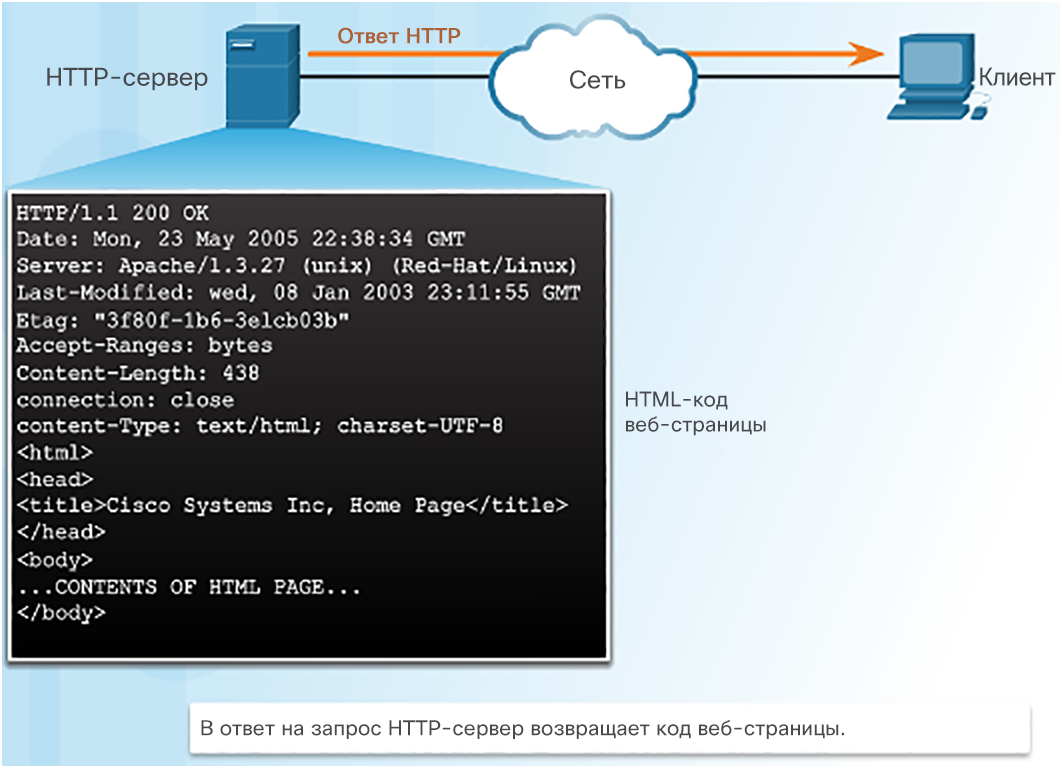 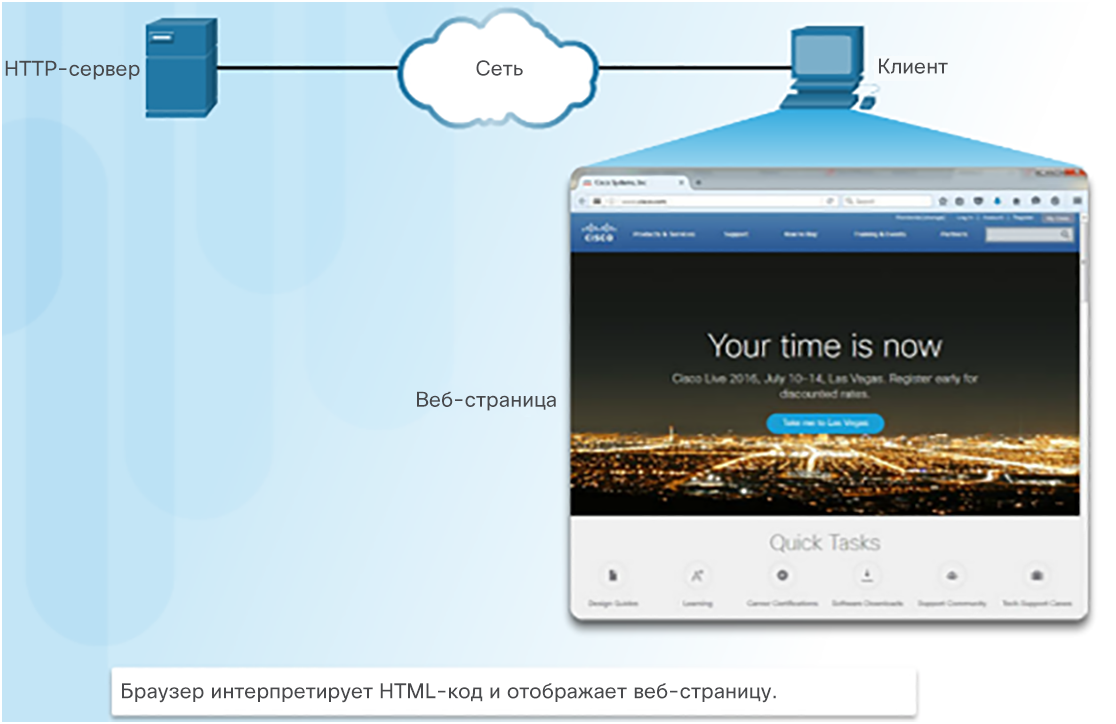 [Speaker Notes: 10.2. Общеизвестные протоколы и сервисы уровня приложений
10.2.1. Протоколы веб-трафика и электронной почты
10.2.1.1. Протокол передачи гипертекста (HTTP) и язык гипертекстовой разметки (HTML)]
Протоколы электронной почты и веб-протоколыПротоколы HTTP и HTTPS
Протокол HTTP основан на механизме «запрос-ответ».
Есть три стандартных типа сообщений HTTP:
GET — это запрос данных клиентом.
POST — выгружает файлы данных на веб-сервер.
PUT — выгружает на веб-сервер ресурсы или содержимое.
Протокол HTTP Secure (HTTPS) использует шифрование и аутентификацию для защиты данных.
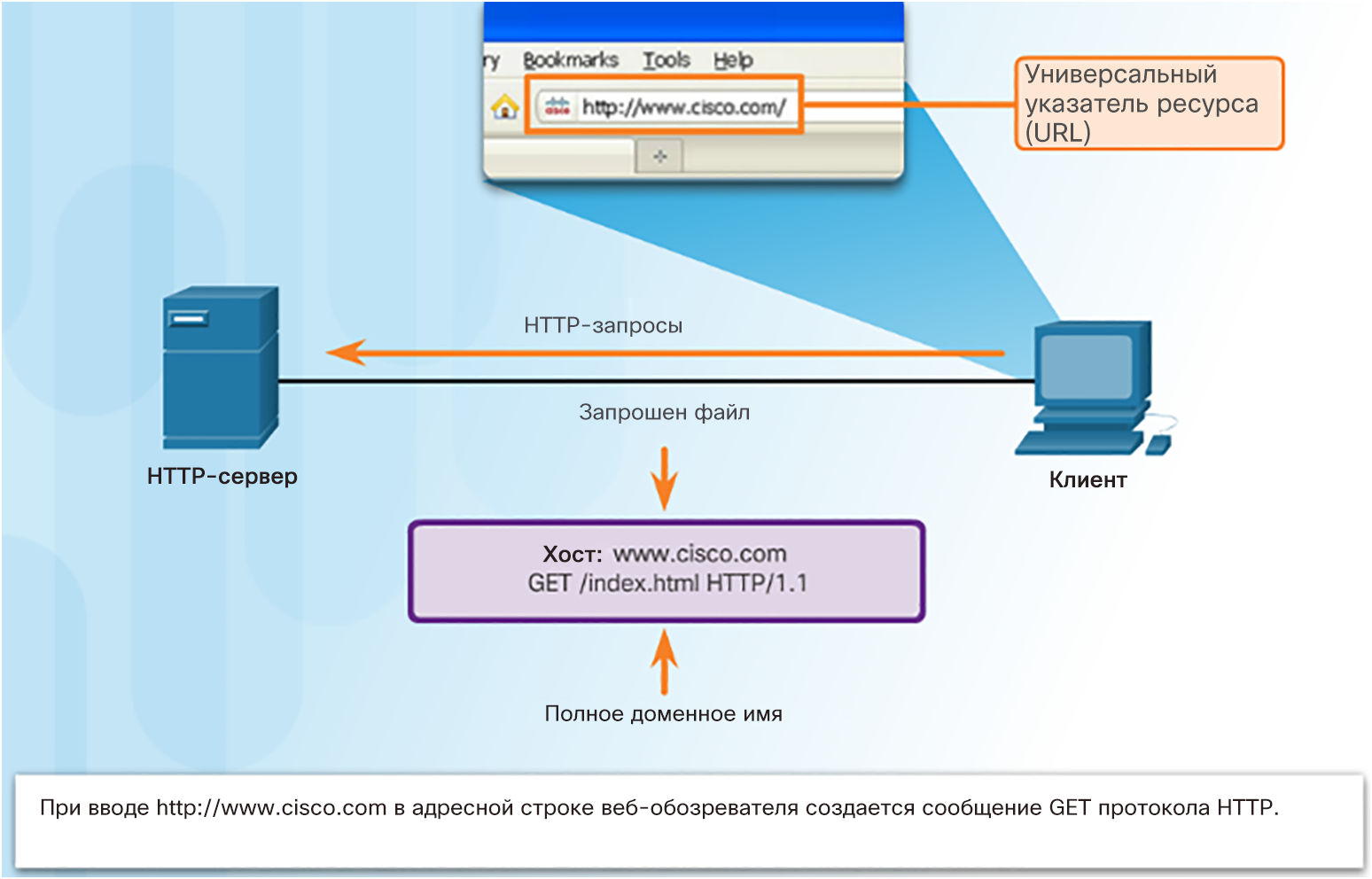 [Speaker Notes: 10.2. Общеизвестные протоколы и сервисы уровня приложений
10.2.1. Протоколы веб-трафика и электронной почты
10.2.1.2. Протоколы HTTP и HTTPS]
Протоколы электронной почты и веб-протоколыПротоколы электронной почты
Клиенты электронной почты для отправки и получения сообщений обращаются к серверам электронной почты.
Серверы электронной почты взаимодействуют с другими серверами электронной почты для обмена сообщениями между доменами.
Три протокола электронной почты:
Простой протокол электронной почты (SMTP) для отправки электронных писем.
Почтовый протокол (POP) для получения электронных писем.
Протокол доступа к сообщениям в сети Интернет (IMAP) для получения электронных писем.
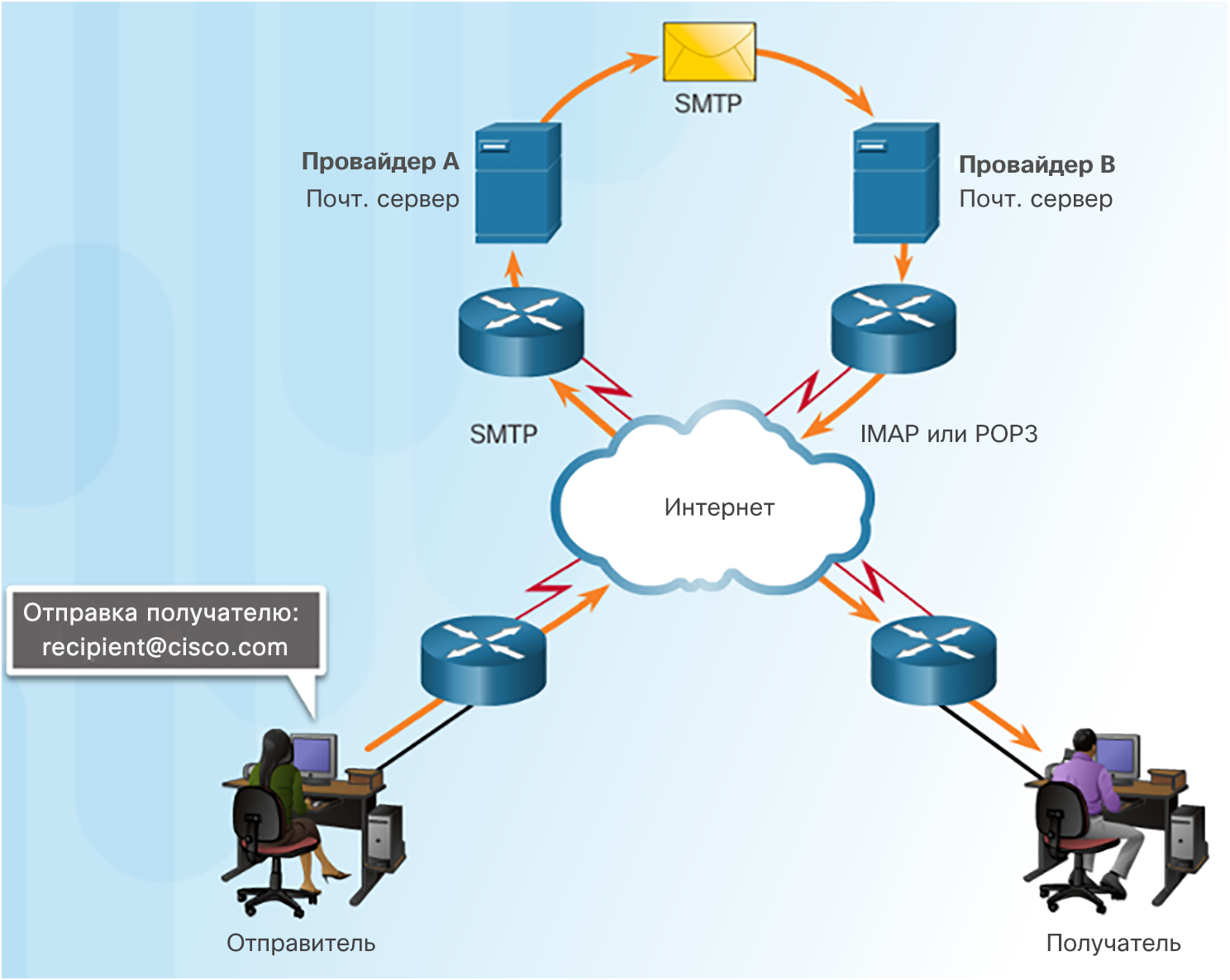 [Speaker Notes: 10.2. Общеизвестные протоколы и сервисы уровня приложений
10.2.1. Протоколы веб-трафика и электронной почты
10.2.1.3. Протоколы электронной почты]
Протоколы электронной почты и веб-протоколыПринцип работы SMTP
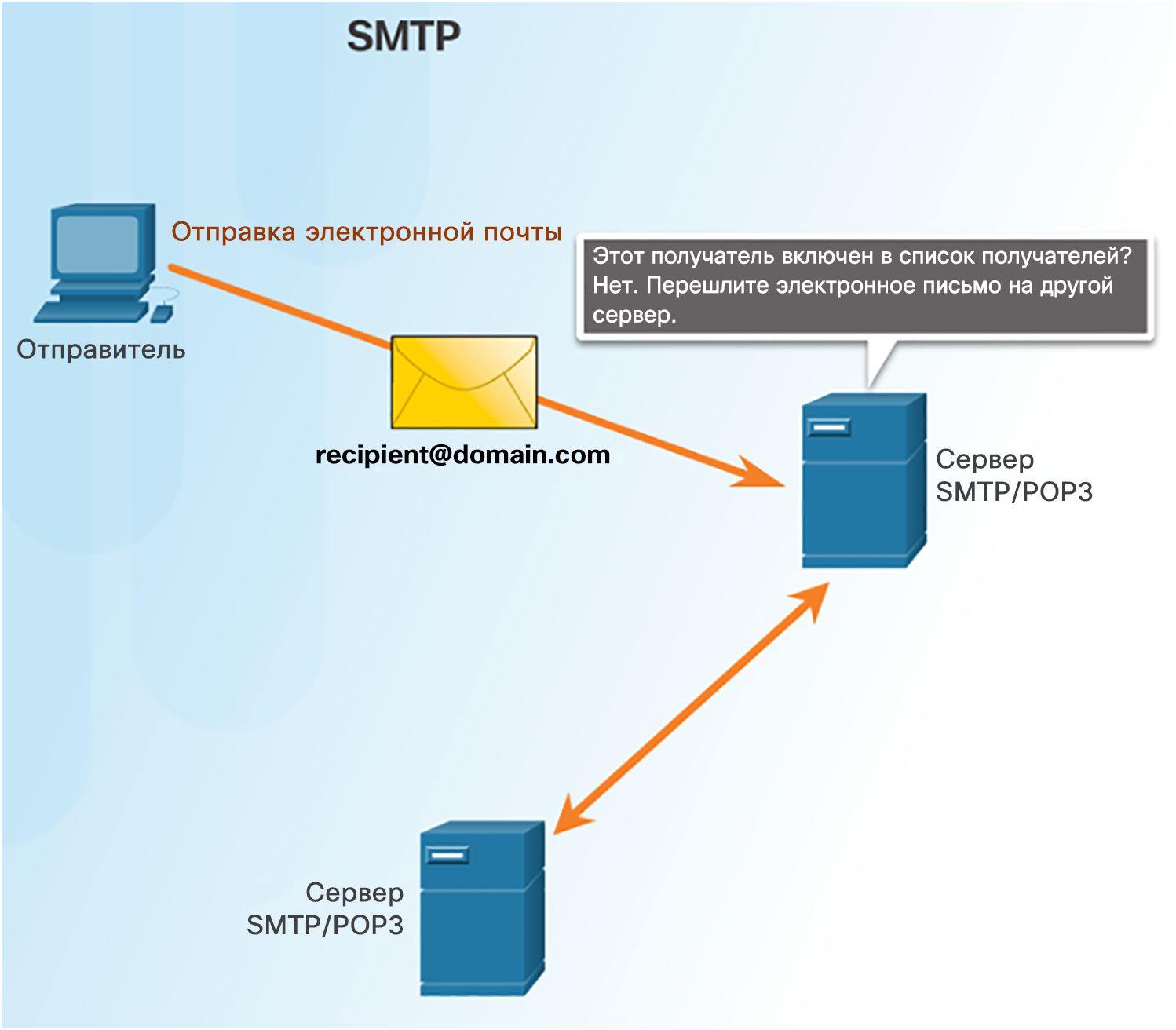 SMTP используется для отправки электронной почты
[Speaker Notes: 10.2. Общеизвестные протоколы и сервисы уровня приложений
10.2.1. Протоколы веб-трафика и электронной почты
10.2.1.4. Принцип работы SMTP]
Протоколы электронной почты и веб-протоколыПринцип работы протокола POP
Протокол POP используется для получения электронных писем от сервера электронной почты.
Электронные письма загружаются с сервера на клиент и удаляются с сервера.
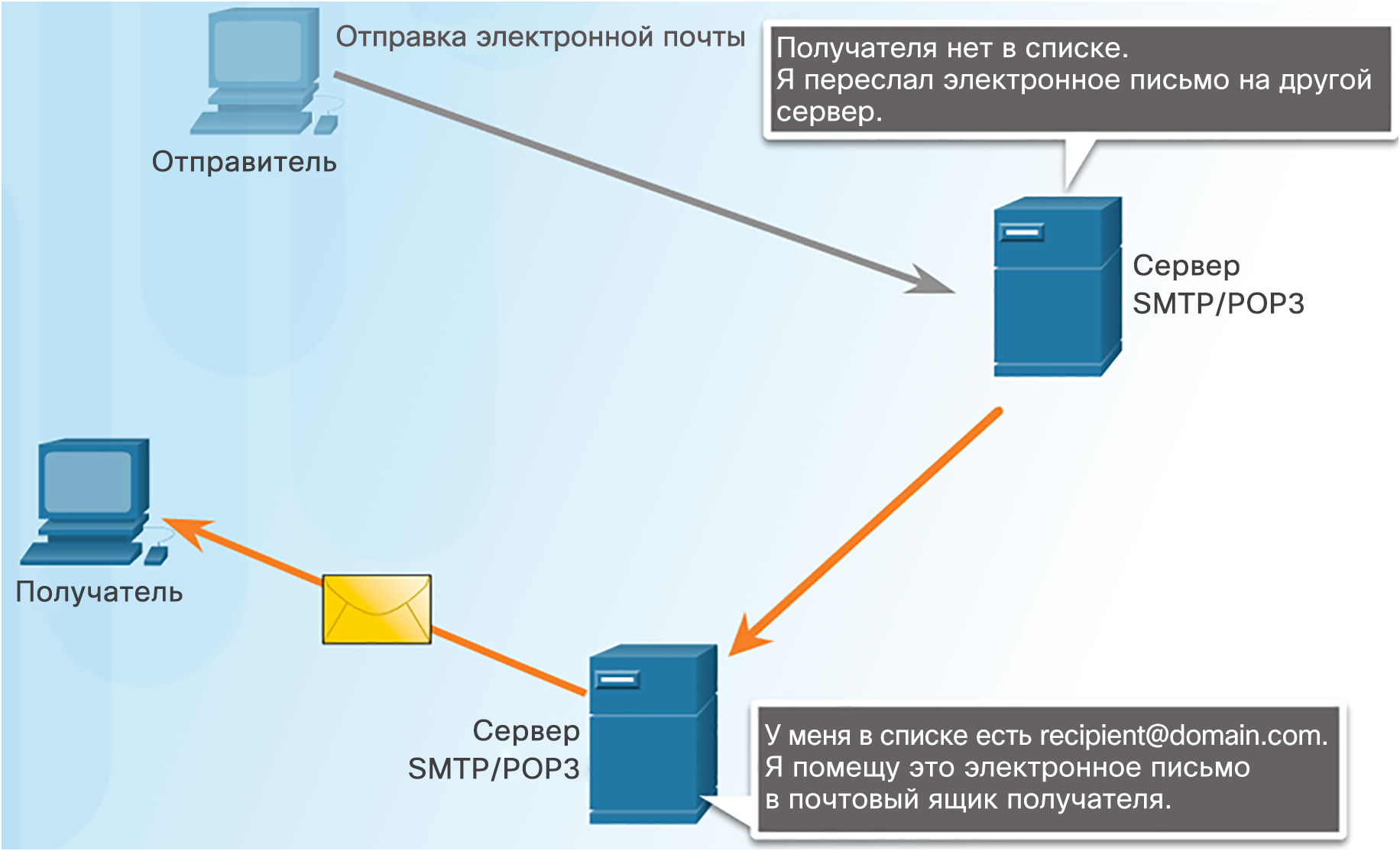 [Speaker Notes: 10.2. Общеизвестные протоколы и сервисы уровня приложений
10.2.1. Протоколы веб-трафика и электронной почты
10.2.1.5. Принцип работы протокола POP]
Протоколы электронной почты и веб-протоколыПринцип работы протокола IMAP
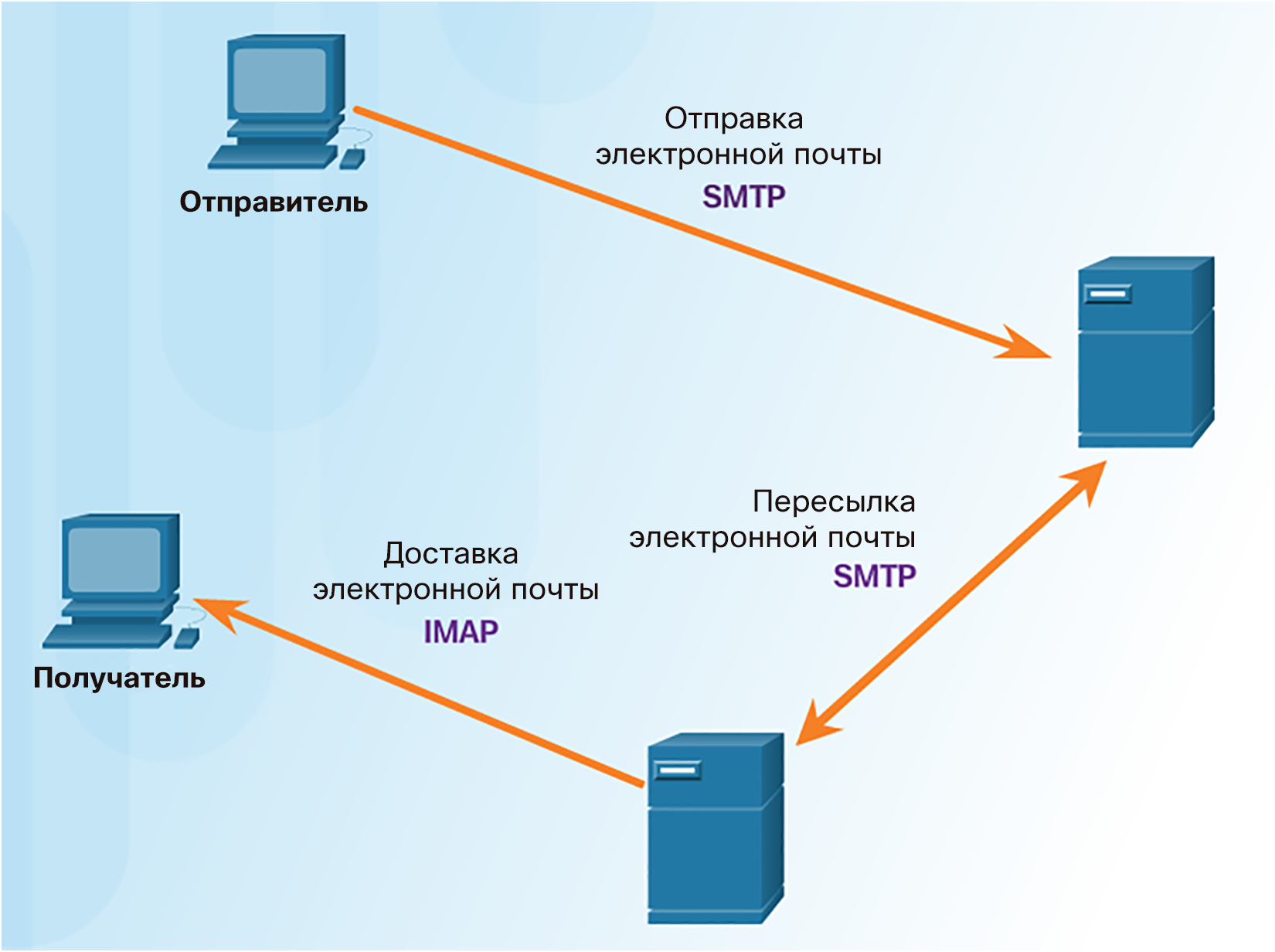 Протокол IMAP используется для получения электронных писем от сервера электронной почты.
Копии сообщений загружаются с сервера на клиент, а исходные сообщения хранятся на сервере.
[Speaker Notes: 10.2. Общеизвестные протоколы и сервисы уровня приложений
10.2.1. Протоколы веб-трафика и электронной почты
10.2.1.6. Принцип работы протокола IMAP]
Протоколы электронной почты и веб-протоколыPacket Tracer. Интернет и электронная почта
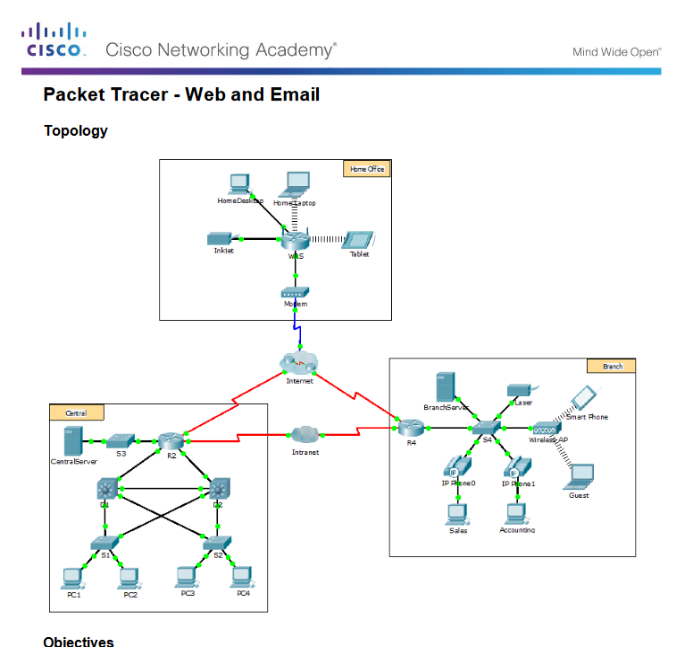 [Speaker Notes: 10.2. Общеизвестные протоколы и сервисы уровня приложений
10.2.1. Протоколы веб-трафика и электронной почты
10.2.1.7 Packet Tracer: Интернет и электронная почта]
Службы IP-адресацииСлужба доменных имен
Доменные имена преобразуют числовой адрес в простое и легко запоминаемое имя.
Протокол DNS определяет автоматизированный сервис, который сопоставляет имена ресурсов с соответствующими числовыми сетевыми адресами.
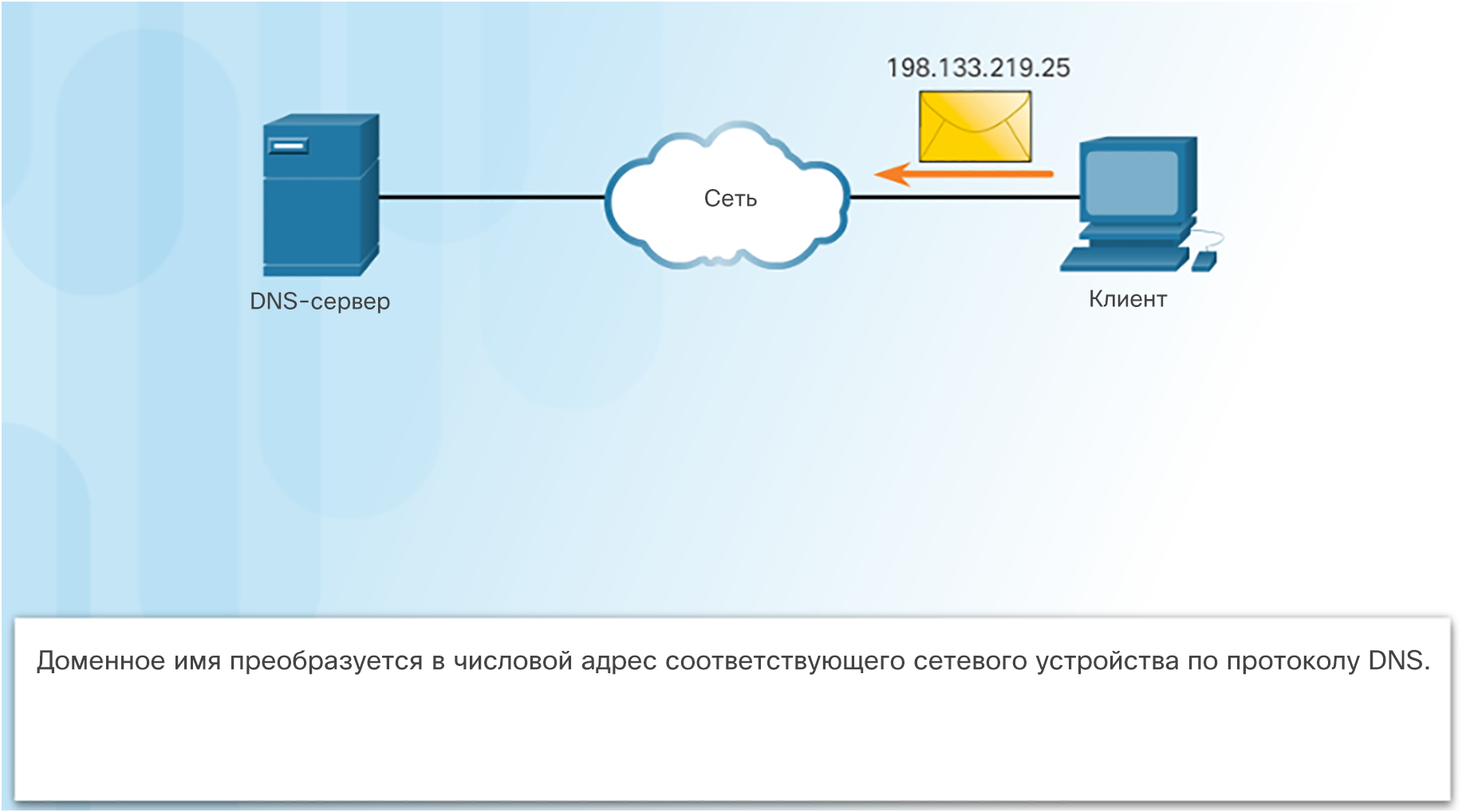 [Speaker Notes: 10.2. Общеизвестные протоколы и сервисы уровня приложений
10.2.2. Сервисы IP-адресации
10.2.2.1. Служба доменных имен]
Службы IP-адресацииФормат сообщений DNS
Когда клиент обращается с запросом, процесс DNS-сервера сначала пытается разрешить запрошенное имя, просматривая свои записи.
Если это не удается, данный процесс обращается к другим серверам, чтобы разрешить это имя.
Сервер временно сохраняет запрошенный числовой адрес на случай повторного запроса этого же имени. 
На ПК с операционной системой Windows команда ipconfig /displaydns выводит на экран все записи DNS, сохраненные в кэше.
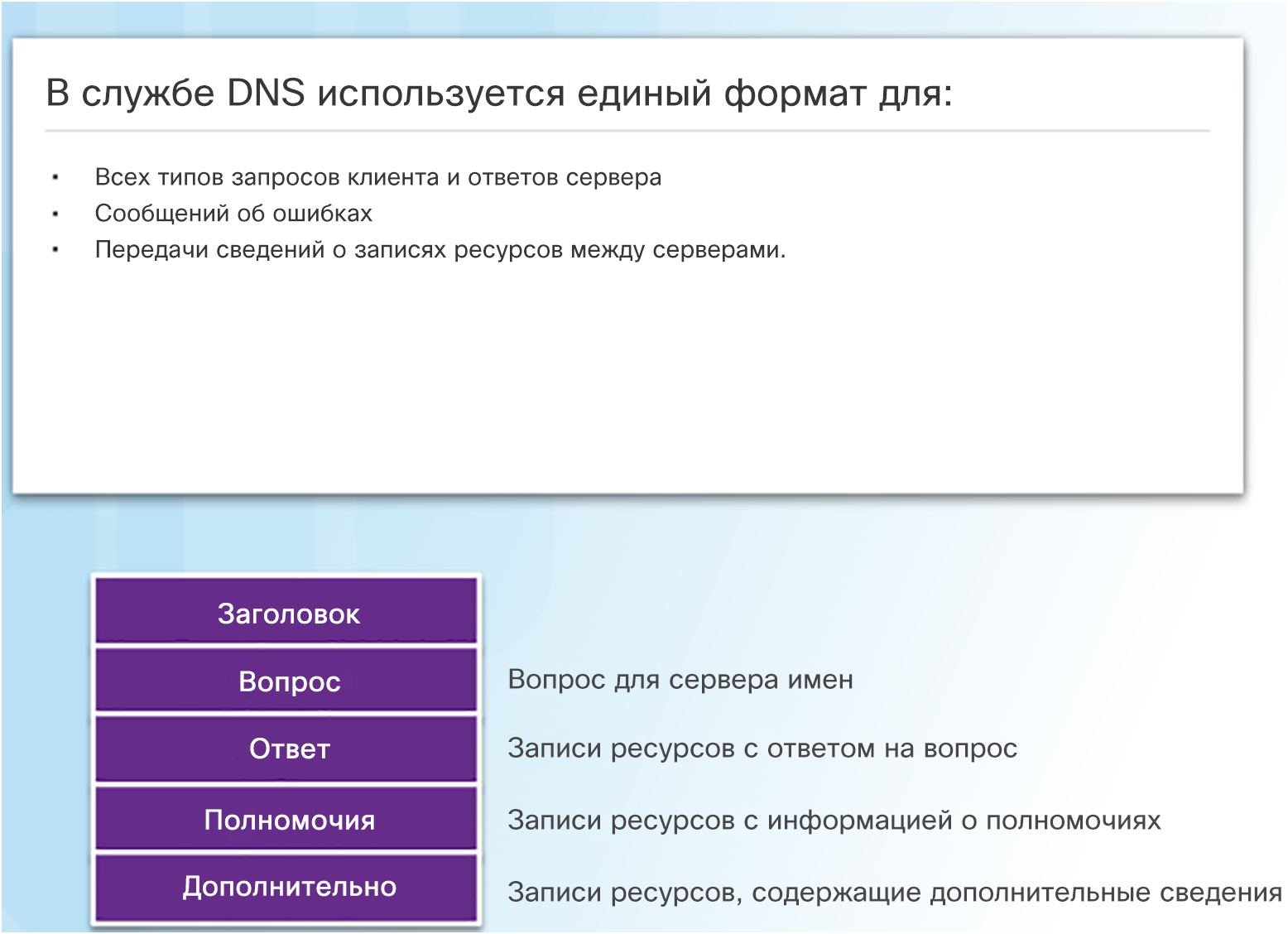 [Speaker Notes: 10.2. Общеизвестные протоколы и сервисы уровня приложений
10.2.2. Сервисы IP-адресации
10.2.2.2. Формат сообщений DNS]
Службы IP-адресацииИерархия DNS
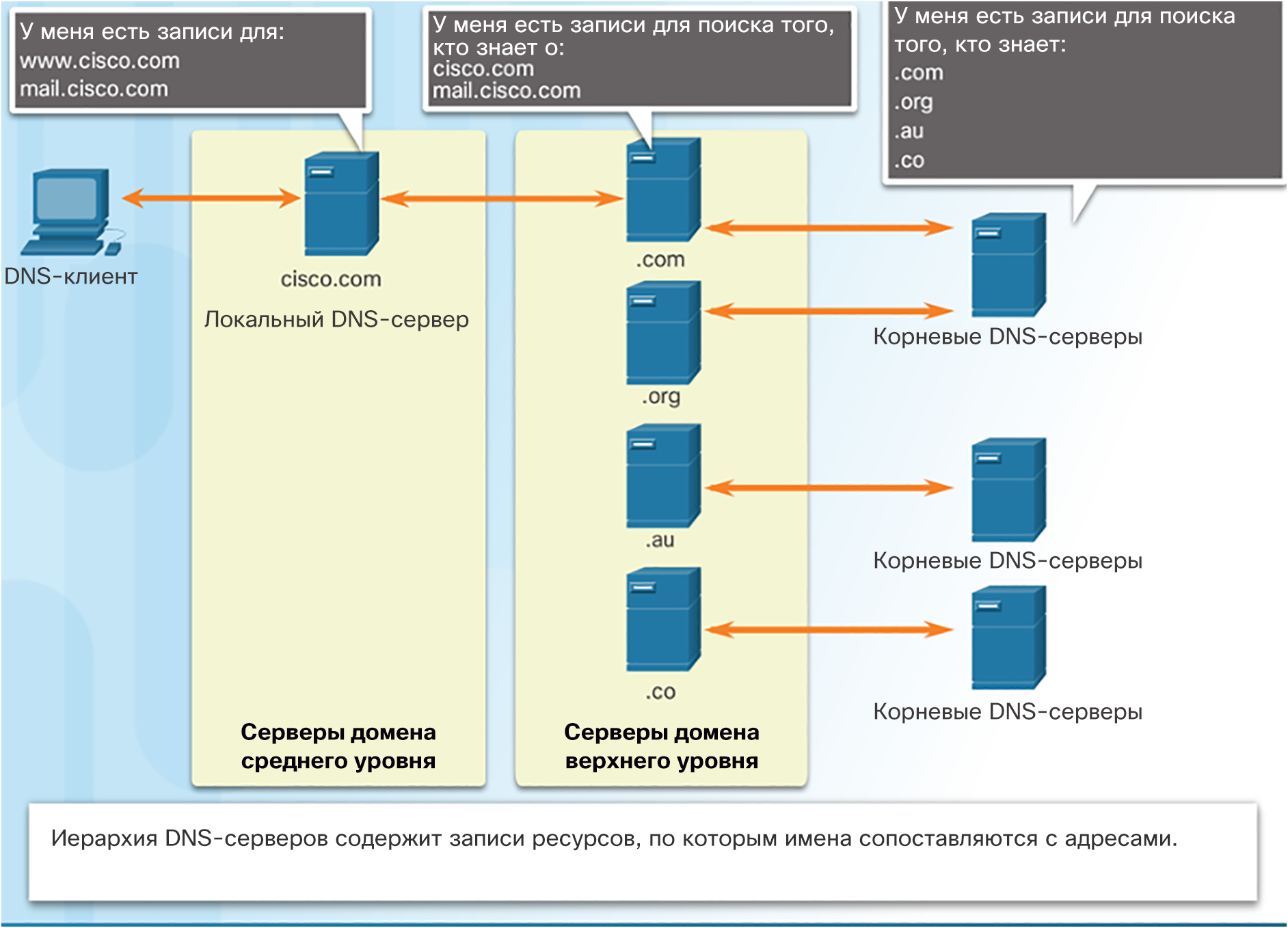 [Speaker Notes: 10.2. Общеизвестные протоколы и сервисы уровня приложений
10.2.2. Сервисы IP-адресации
10.2.2.3. Иерархия DNS]
Службы IP-адресацииКоманда nslookup
Утилита nslookup позволяет пользователям вручную отправлять запросы серверам имен на преобразование конкретного имени хоста.
Ее также можно использовать для поиска и устранения неполадок с разрешением имен и проверки текущего состояния серверов имен.
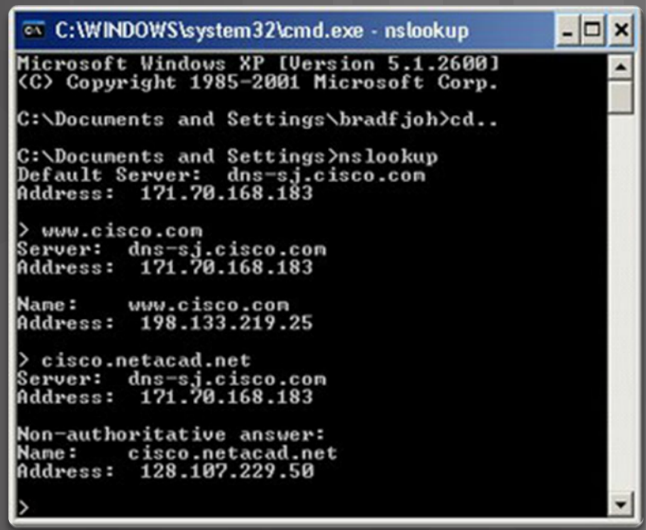 [Speaker Notes: 10.2. Общеизвестные протоколы и сервисы уровня приложений
10.2.2. Сервисы IP-адресации
10.2.2.4. Команда nslookup]
Службы IP-адресацииПротокол динамической настройки узлов (DHCP)
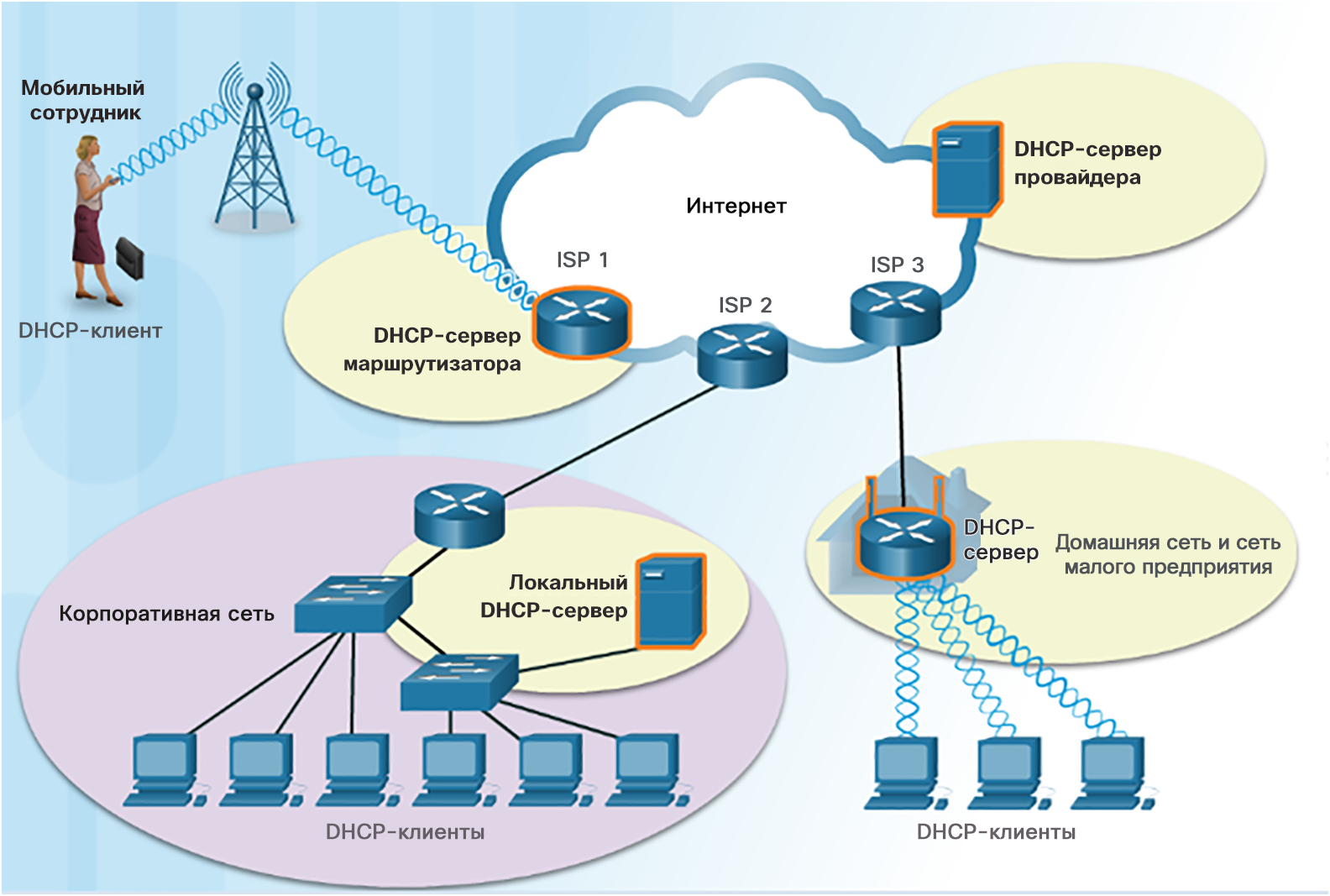 Протокол динамической настройки узла (DHCP) для IPv4 автоматизирует назначение IPV4-адресов, масок подсети, шлюзов и других параметров IPv4.
Назначенные DHCP адреса выдаются на определенный период времени, по истечении которого возвращаются в пул для повторного использования.
Протокол DHCP обычно используется для устройств конечных пользователей. Статическая адресация применяется для сетевых устройств: шлюзов, коммутаторов, серверов и принтеров.
DHCPv6 (DHCP для IPv6) предлагает аналогичные сервисы для клиентов IPv6.
[Speaker Notes: 10.2. Общеизвестные протоколы и сервисы уровня приложений
10.2.2. Сервисы IP-адресации
10.2.2.5. Протокол динамической настройки узла (Dynamic Host Configuration Protocol, DHCP)]
Службы IP-адресацииПринцип работы протокола DHCP
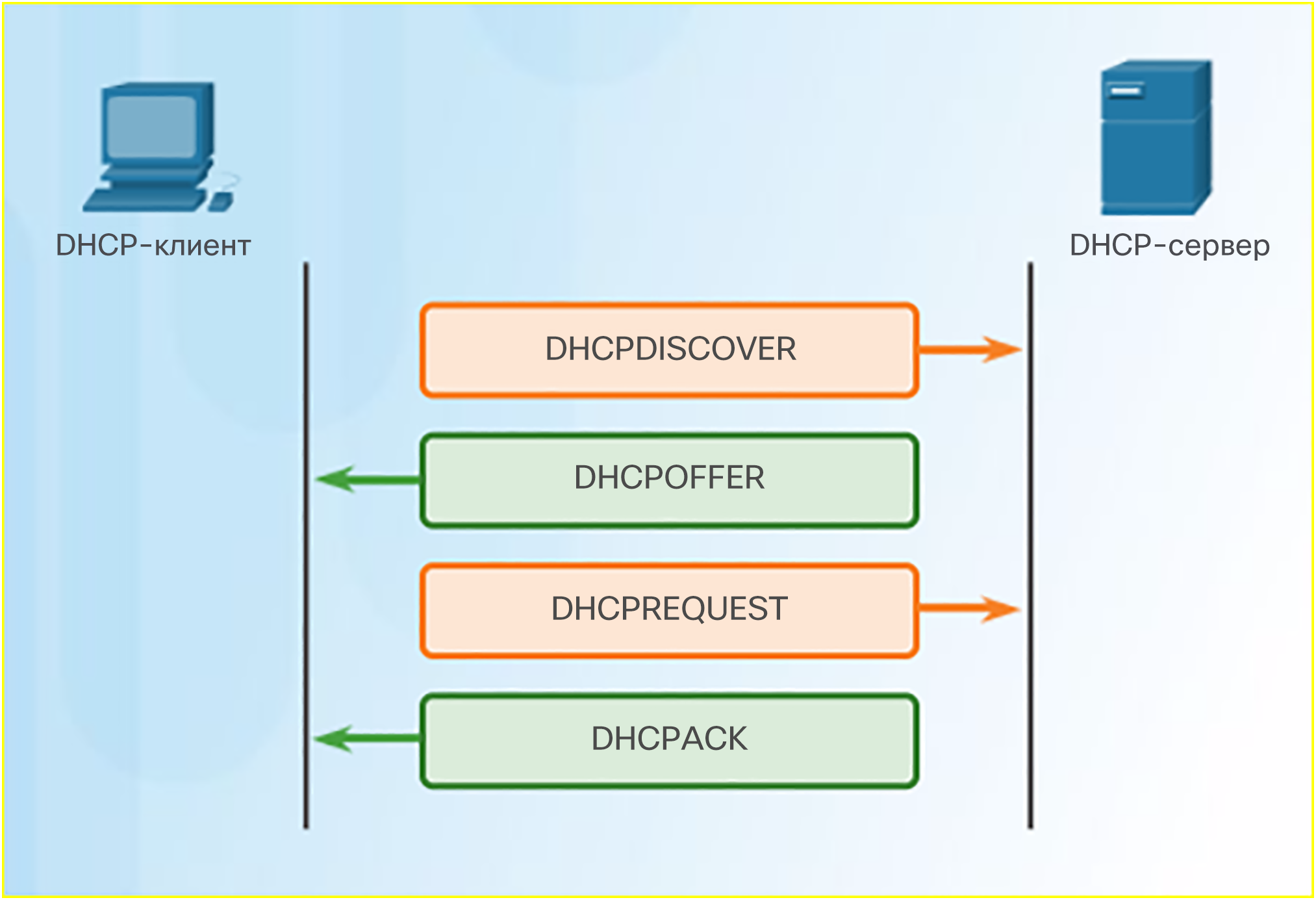 [Speaker Notes: 10.2. Общеизвестные протоколы и сервисы уровня приложений
10.2.2. Сервисы IP-адресации
10.2.2.6. Принцип работы протокола DHCP]
Службы IP-адресацииPacket Tracer. Серверы DHCP и DNS
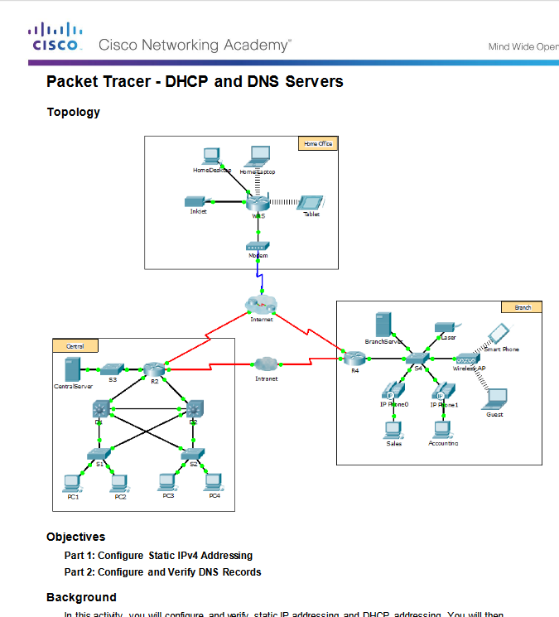 [Speaker Notes: 10.2. Общеизвестные протоколы и сервисы уровня приложений
10.2.2. Сервисы IP-адресации
10.2.2.7. Packet Tracer. Серверы DHCP и DNS]
Службы IP-адресацииЛабораторная работа. Наблюдение за преобразование имен с помощью DNS
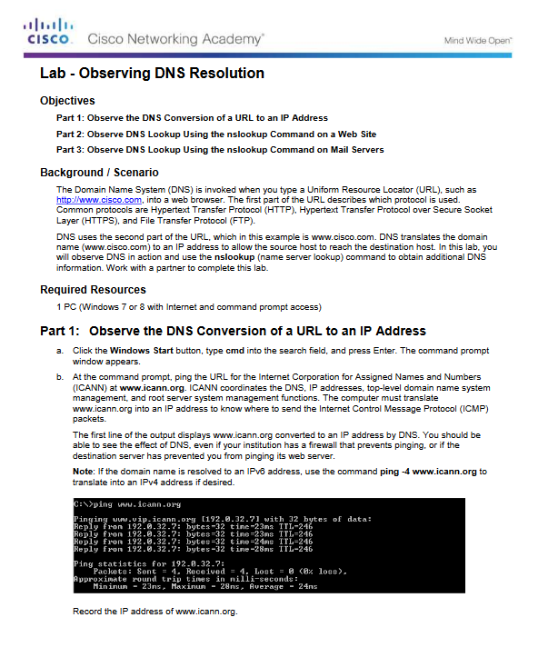 [Speaker Notes: 10.2. Общеизвестные протоколы и сервисы уровня приложений
10.2.2. Сервисы IP-адресации
10.2.2.8 Лабораторная работа: наблюдение за разрешением DNS]
Службы обмена файламиПротокол передачи файлов
Для FTP требуется два подключения между клиентом с сервером: одно для команд и ответов, другое для передачи фактических данных. 
Клиент устанавливает первое подключение к серверу для контроля трафика через TCP-порт 21.
Затем клиент устанавливает второе соединение с сервером для непосредственной передачи данных через порт 20 протокола TCP.
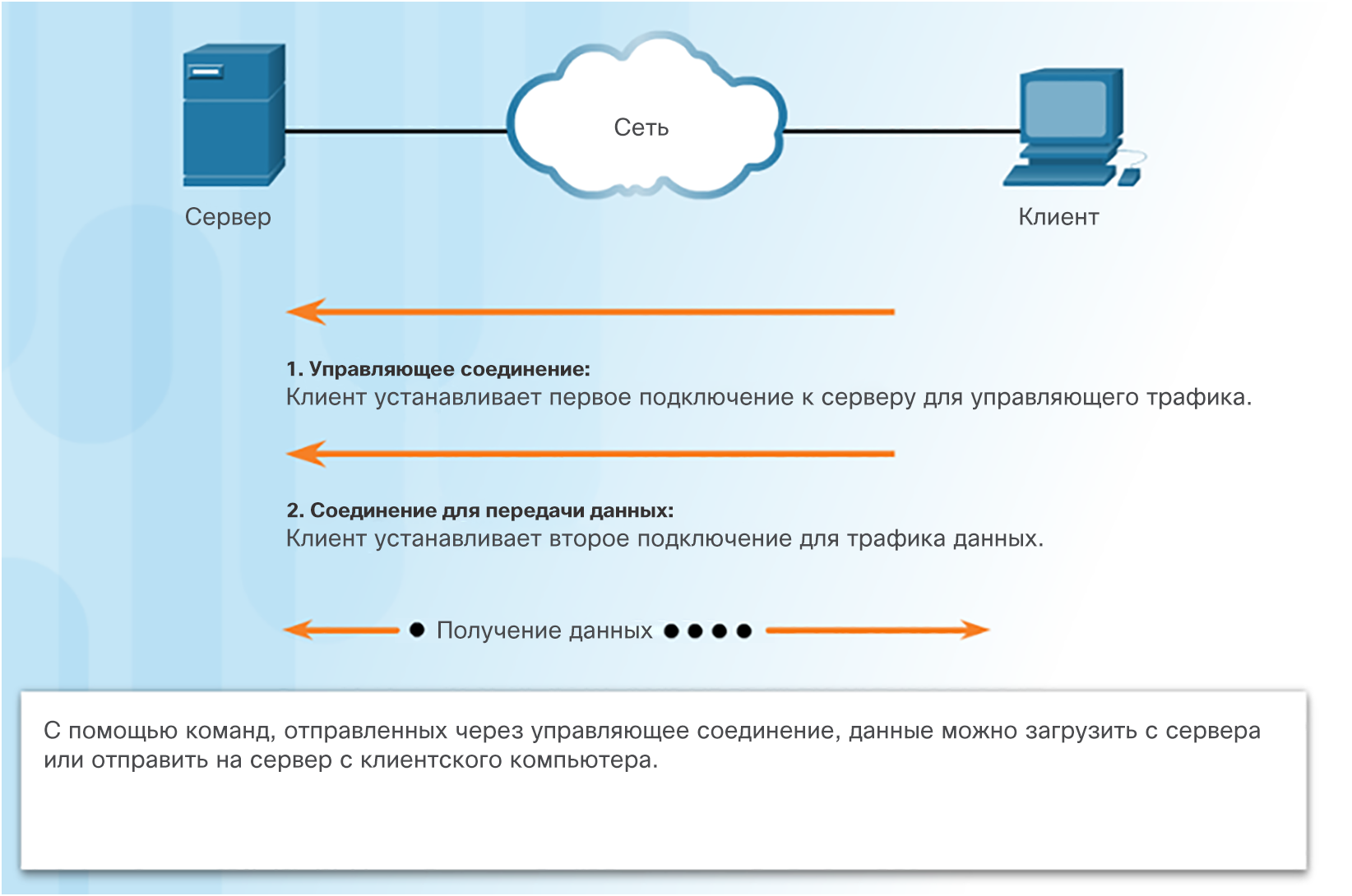 [Speaker Notes: 10.2. Общеизвестные протоколы и сервисы уровня приложений
10.2.3. Сервисы обмена файлами
10.2.3.1. Протокол передачи файлов (File Transfer Protocol, FTP)]
Службы обмена файламиПротокол SMB
Протокол SMB — это клиент-серверный протокол обмена файлами. 
Общий доступ к файлам и сервисам печати на основе SMB является отличительной особенностью сетей Microsoft. 
Клиенты устанавливают долговременное соединение с серверами и затем могут получать доступ к ресурсам на сервере аналогично доступу к ресурсам на клиентском хосте.
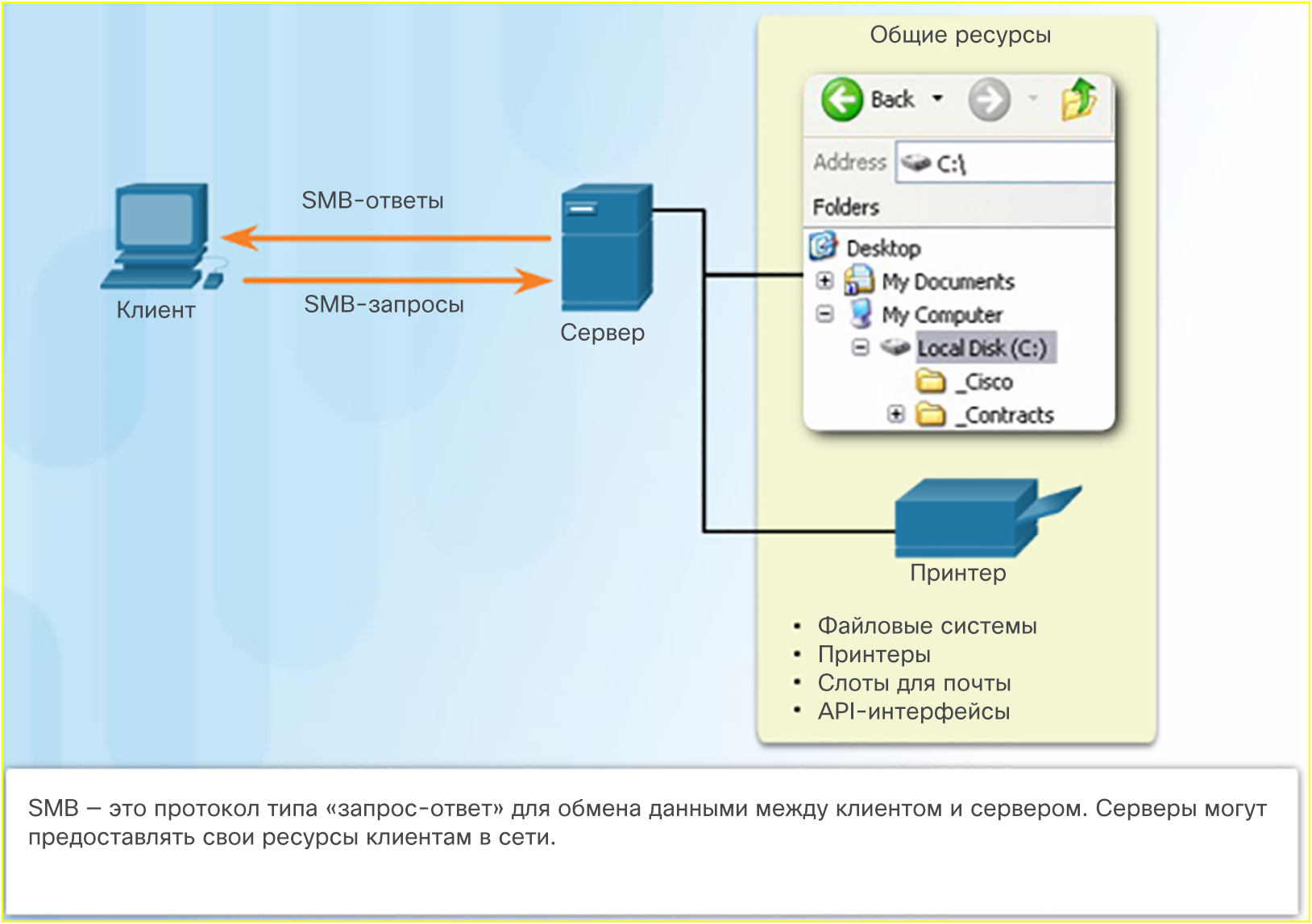 [Speaker Notes: 10.2. Общеизвестные протоколы и сервисы уровня приложений
10.2.3. Сервисы обмена файлами
10.2.3.2. Протокол SMB]
Службы обмена файламиPacket Tracer. Протокол FTP
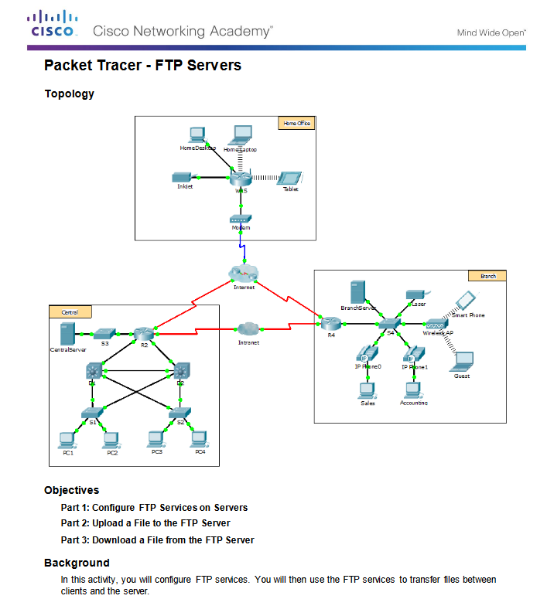 [Speaker Notes: 10.2. Общеизвестные протоколы и сервисы уровня приложений
10.2.3. Сервисы обмена файлами
10.2.3.3. Packet Tracer. Протокол FTP]
Службы обмена файламиЛабораторная работа. Изучение протокола FTP
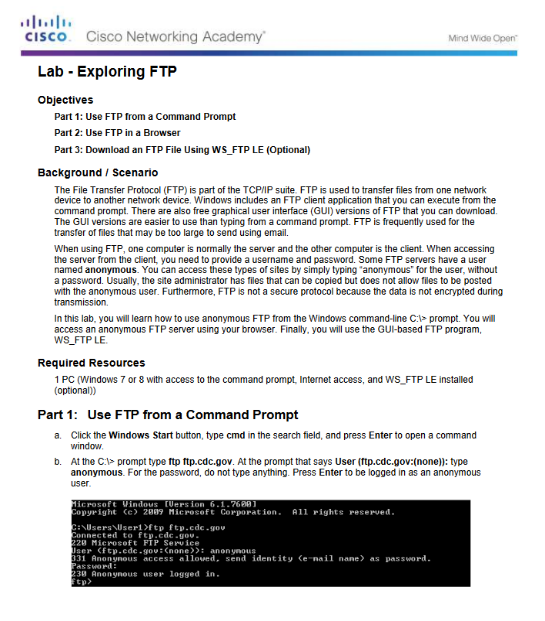 [Speaker Notes: 10.2. Общеизвестные протоколы и сервисы уровня приложений
10.2.3. Сервисы обмена файлами
10.2.3.4 Лабораторная работа: изучение FTP]
10.3. Обзор
[Speaker Notes: 10. Уровень приложений
10.3. Обзор]
ЗаключениеPacket Tracer. Изучение работы сети
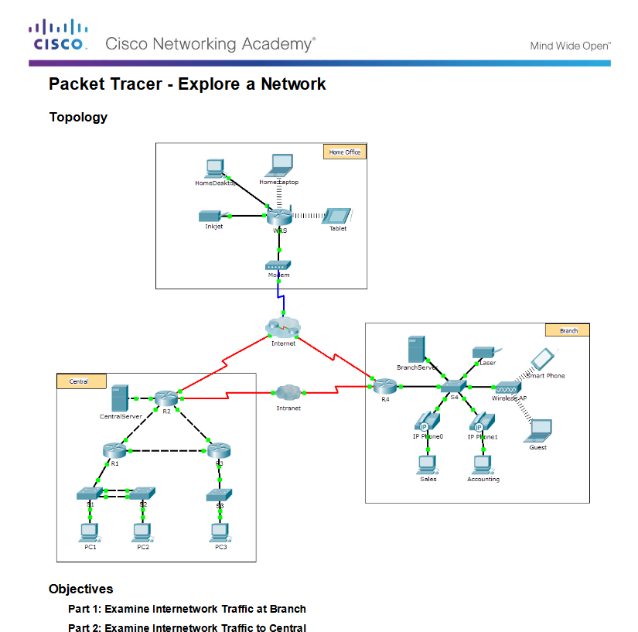 [Speaker Notes: 10.3. Краткий обзор
10.3.1. Заключение
10.3.1.2. Packet Tracer. Изучение работы сети]
ЗаключениеМногопользовательский режим Packet Tracer. Краткое руководство
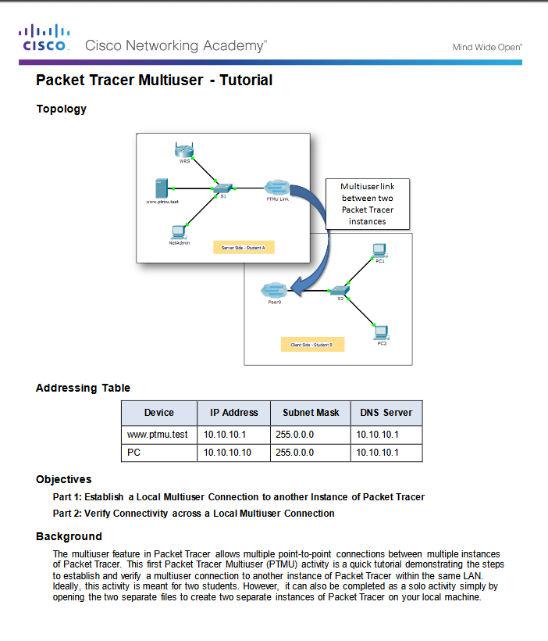 [Speaker Notes: 10.3. Краткий обзор
10.3.1. Заключение
10.3.1.3. Многопользовательский режим Packet Tracer. Краткое руководство]
ЗаключениеМногопользовательский режим Packet Tracer. Внедрение служб
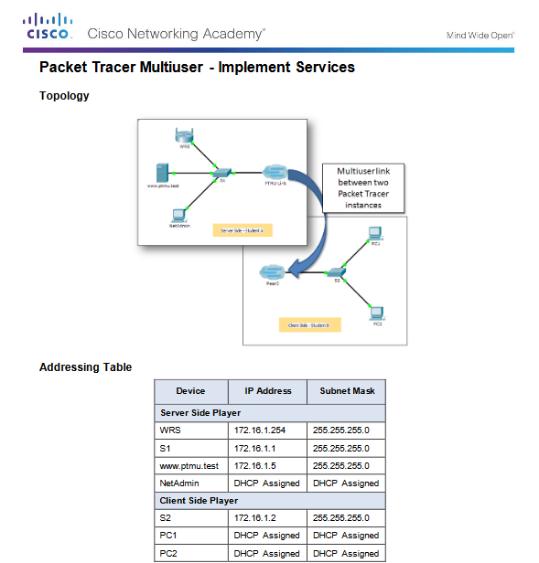 [Speaker Notes: 10.3. Краткий обзор
10.3.1. Заключение
10.3.1.4. Многопользовательский режим Packet Tracer. Внедрение служб]
ЗаключениеГлава 10. Уровень приложений
Объяснить, как на уровне приложений поддерживается работа приложений конечного пользователя.
Объяснить, как работают общеизвестные протоколы уровня приложений TCP/IP.
[Speaker Notes: 10.3. Краткий обзор
10.3.1. Заключение
10.3.1.4. Глава 10. Уровень приложений]
Глава 10Новые термины и команды
протокол начальной загрузки (BOOTP) 
протокол SMTP 
протокол POP 
протокол доступа к сообщениям в Интернете (IMAP) 
протокол FTP 
простейший протокол передачи файлов (TFTP)
клиент-сервер 
Протокол SMB
[Speaker Notes: Новые термины и команды]